Tvorenie vianočného stromčeka z odrezkov zo strúhadla
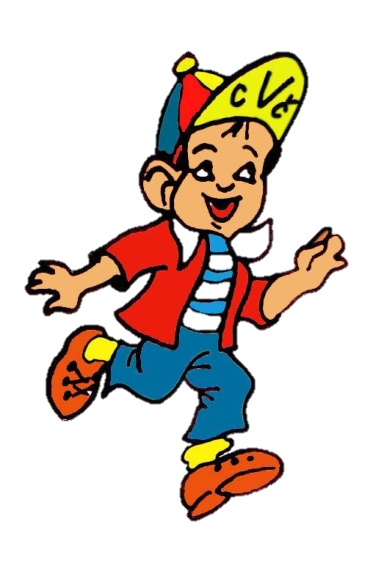 Budeš potrebovať:*biely papier*ceruzku*gumu*pastelky*lepidlo*voľný čas pre tvorenie 
Pomocou strúhadla zo zelených pasteliek nastrúhame odrezky.
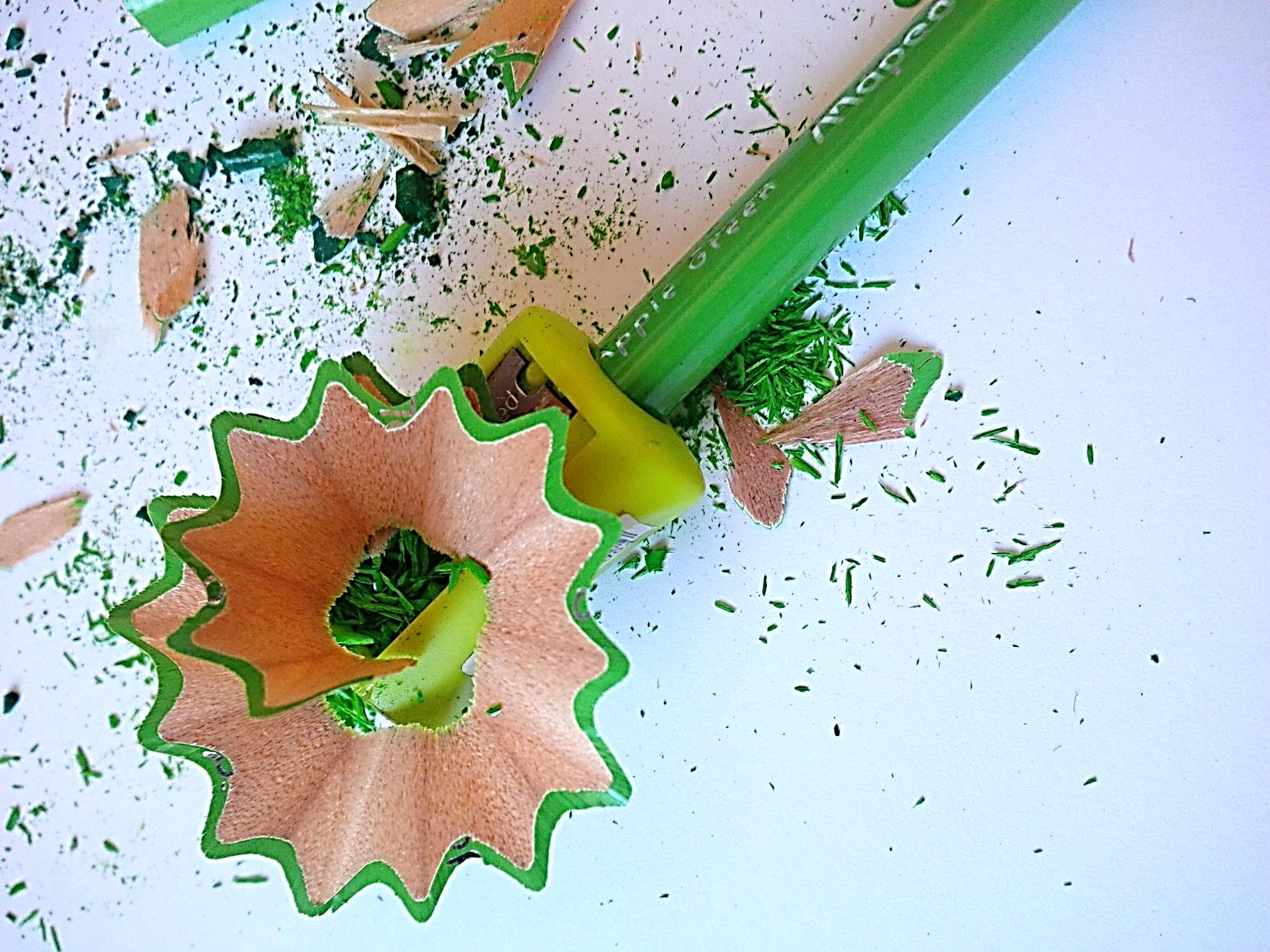 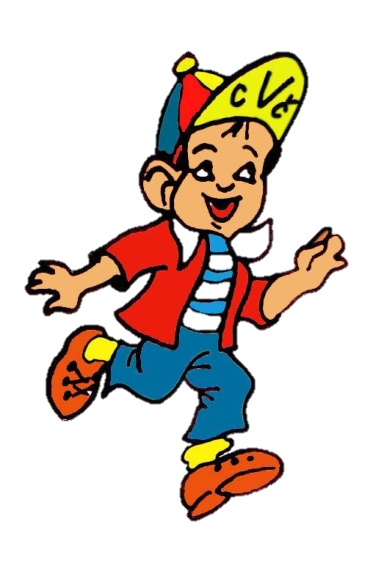 Môžeme použiť viac odtieňov zelenej farby, nastrúhame aj žltú pastelku, na hviezdu.
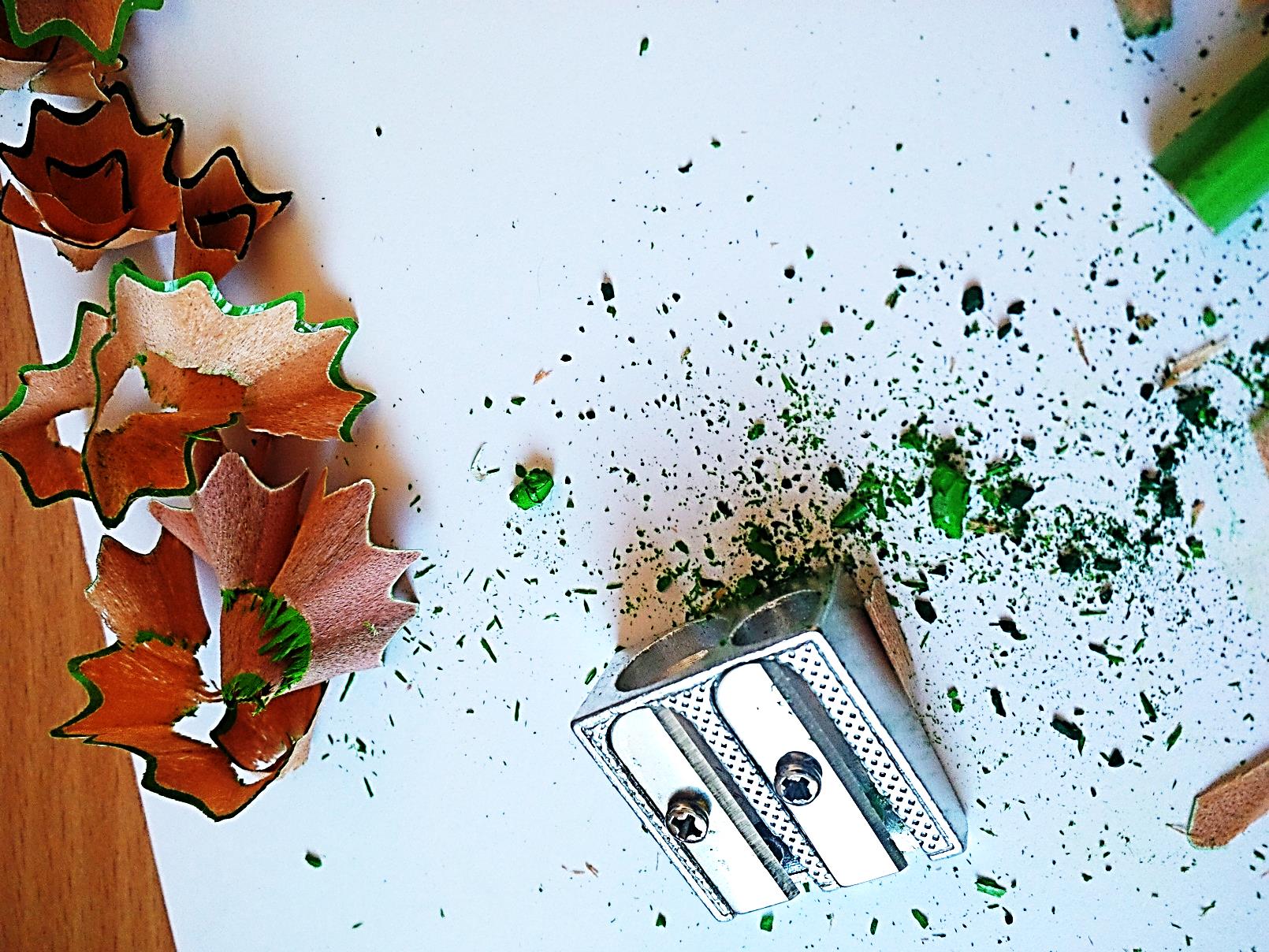 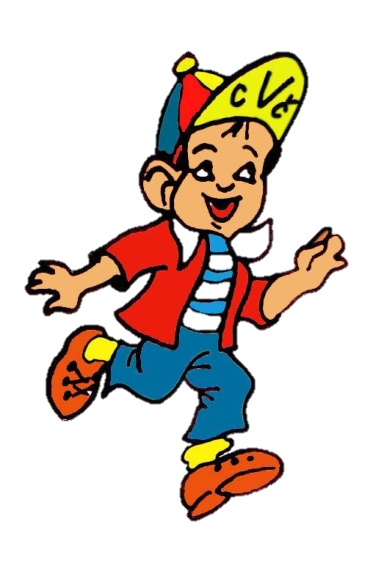 Lepidlo nanesieme na papier a prilepujeme postupne odrezky.
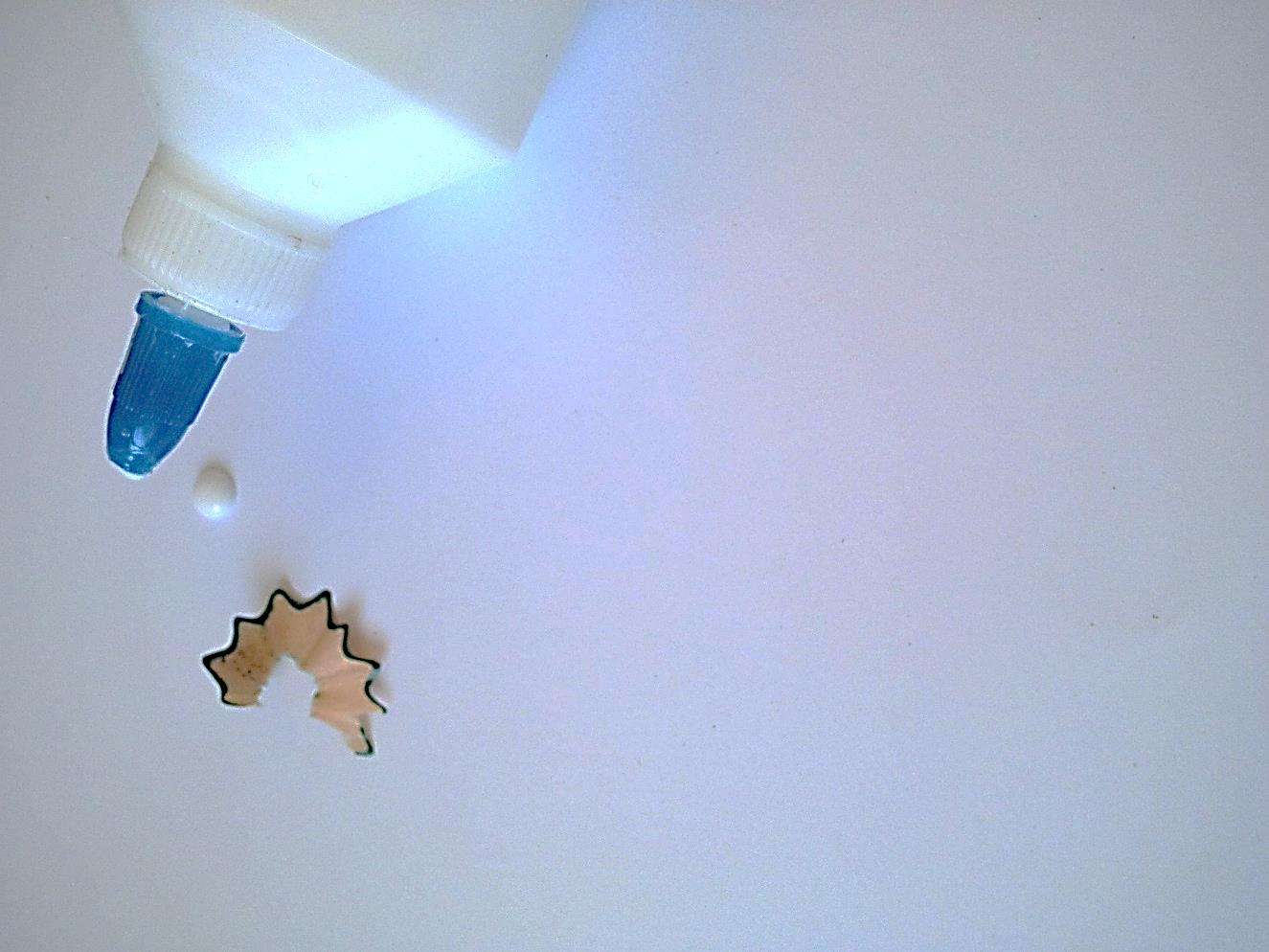 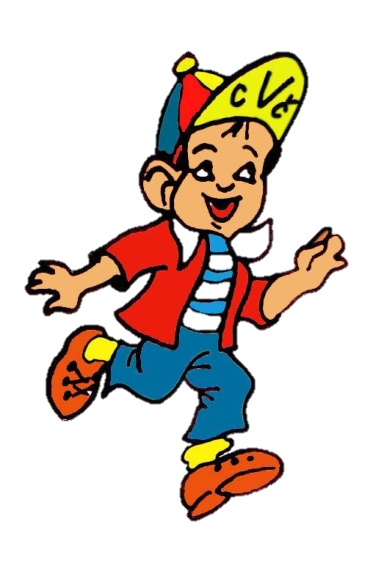 Ukladáme odrezky do tvaru ihličnatého stromu a vytvoríme vetvičky.
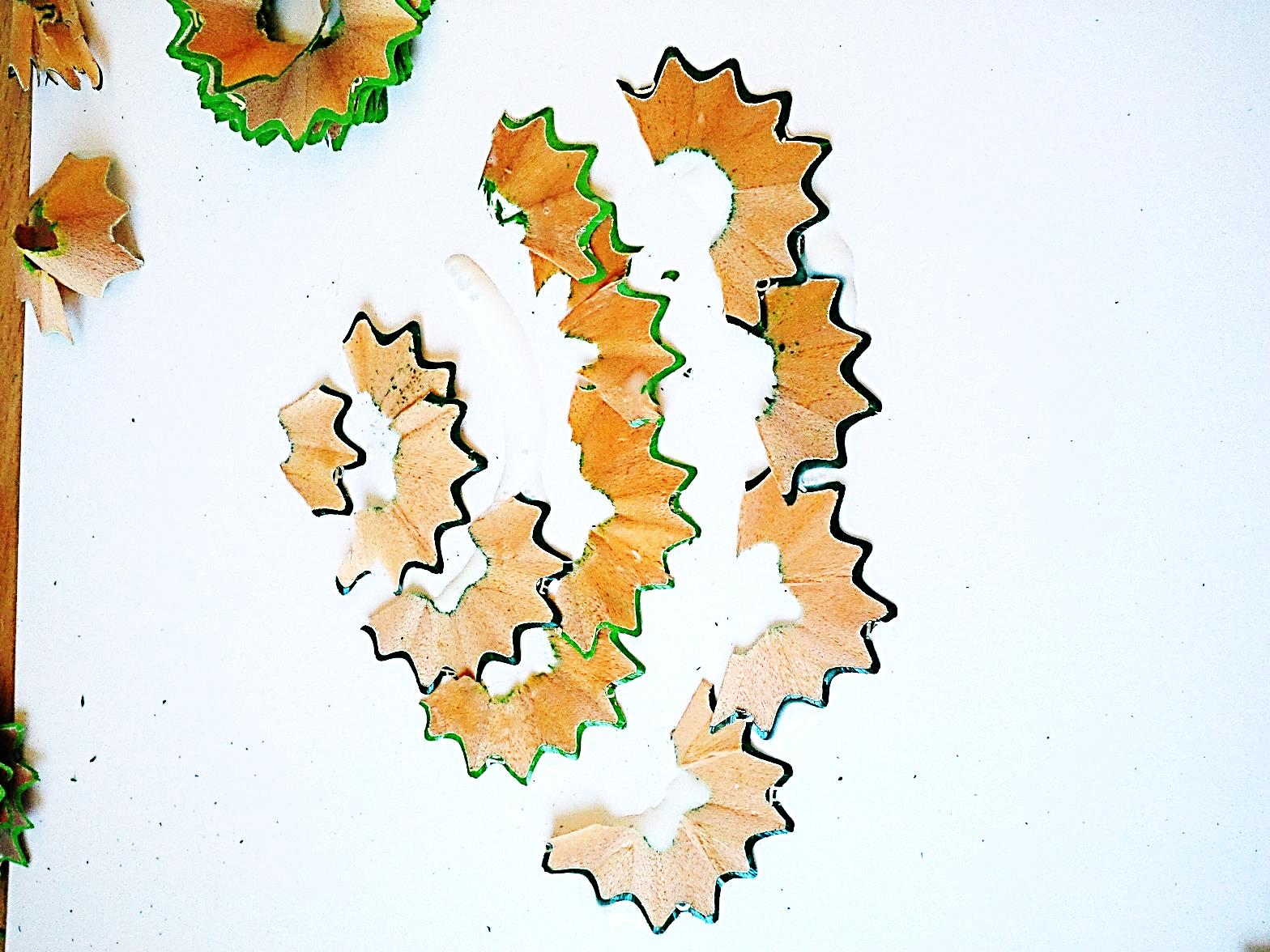 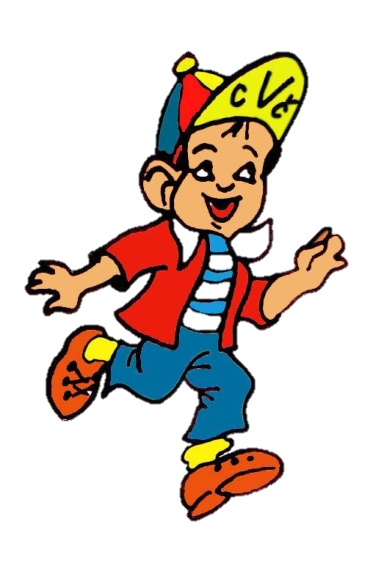 Prilepíme žlté odrezky na vrchol stromu a urobíme hviezdu.
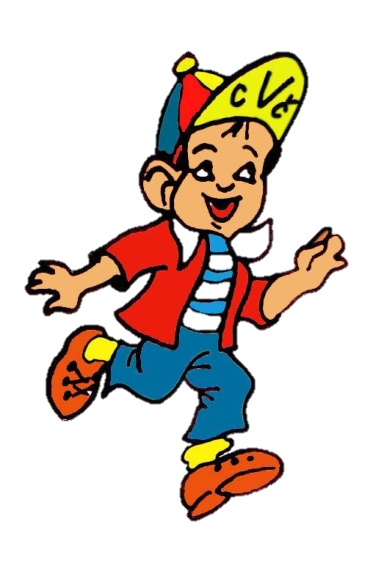 Dofarbíme fixkou/pastelkou ozdoby na stromček.
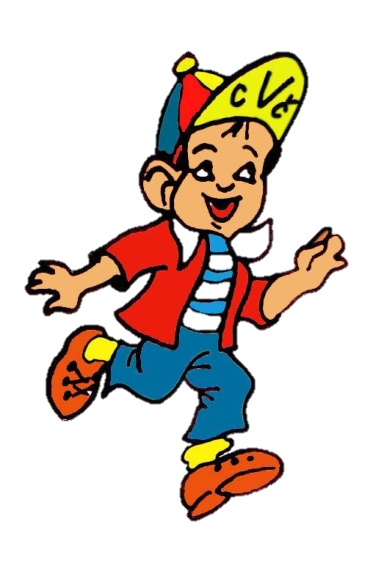 Stromček je hotový 
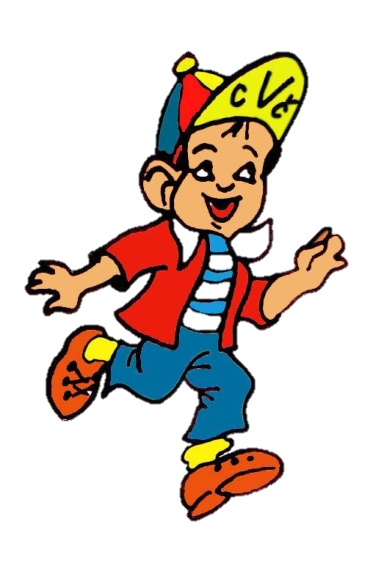